KOMPUTER GRAFIS DESAINUniversitas Esa UnggulPertemuan Ke-12CARA MEMBUAT POSTER SEDERHANA ADOBE PHOTOSHOP
Muhammad Fauzi. S.Des., M.Ds
Cara membuat poster dengan photoshop
Pada tutorial photoshop kali ini saya akan membuat poster sederhana, tanpa gambar atau foto yang menyeramkan. Poster ini sangat sederhana sekali. Akan tetapi tujuan akhir dari tutorial membuat poster dengan photoshop ini adalah gambar poster di printout dan ditempel di tembok atau papan pengumuman. Jadi tidak hanya menuh-menuhin memory computer doang. Ok langsung ke TKP
1. Buka photoshop sobat, kemudain klik Ctrl+N kemudian aturlah seperti gambar berikut ini.
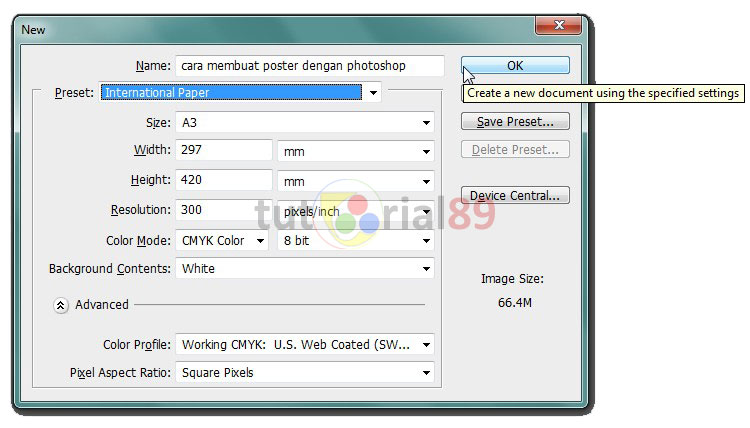 Keterangan:
Name             : isi dengan Poster roko (optional)
Present           : international paper
Size                : A3
Width             : 297 mm (lebar A3)
Height            : 420 mm (panjang A3)
Resolution      : 300 pixels/inch supaya hasil printout poster tidak pecah atau buram
Color mode   : CMYK Color *kebanyakan mesin printer menggunakan color mode CMYK jadi supaya warna hasil desain sama dengan warna hasil printout
Background    : white (optional)
Kemudian buatlah gambar lingkaran berwarna merah seperti dibawah ini dengan menggunakan costume shape tool (U).
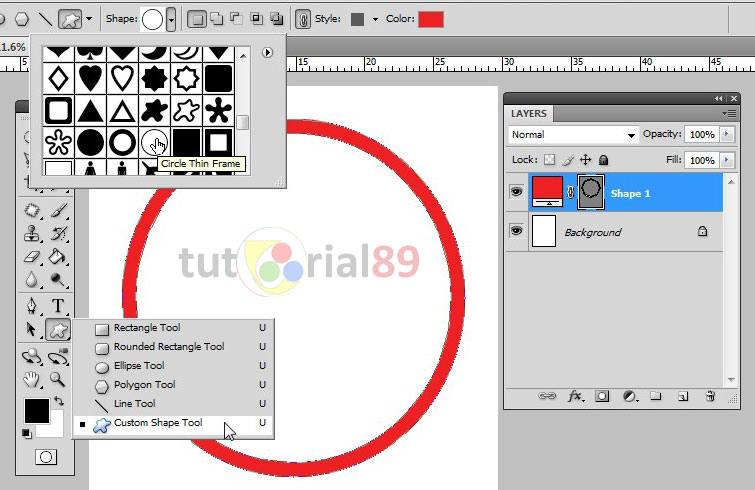 3. Lalu buatlah gambar persegi panjang warna merah dengan menggunakan rectangle tool (U
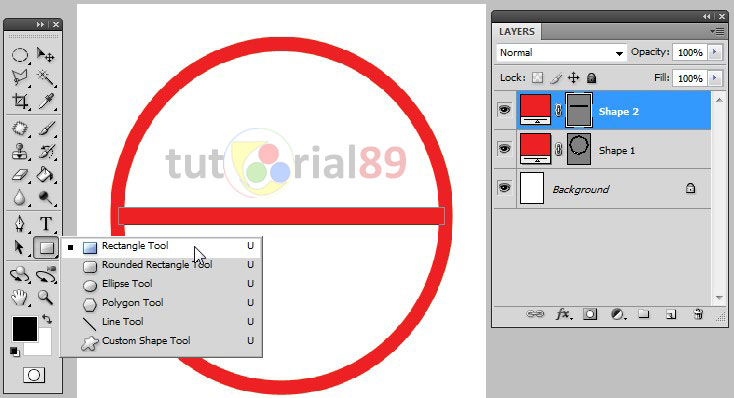 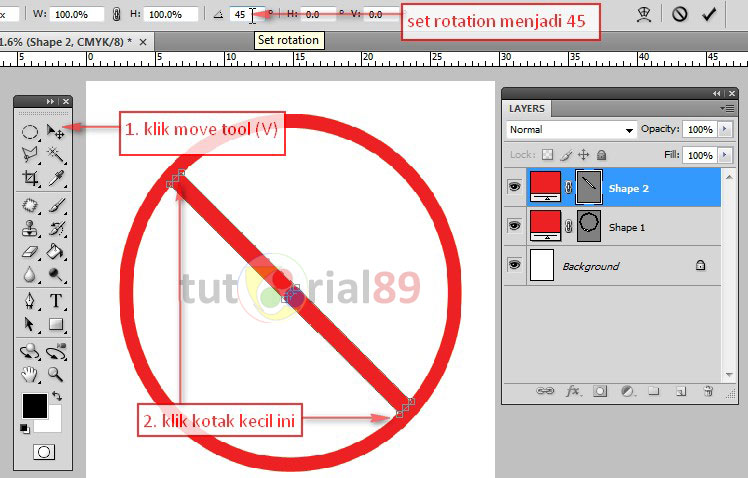 Atur rotasi gambar persegi panjang tadi menjadi 45O sehingga gambar persegi manjang menjadi miring seperti gambar di bawah ini.
Keterangan:
1. klik move tool (V)
2. Klik gambar kotak kecil
3. isi kolom set rotation menjadi 45
Sekarang buatlah gambar rokok seperti gambar dibawah ini. Sobat bisa menggunakan rectangle tool (U) untuk membuatnya. Caranya sama seperti yang atas. Pastikan gambar layer rokok berada di bawah layer lingkaran dan persegi panjang yang tadi sobat buat. *untuk memindahkan posisi layer sibat tinggal men-drop and drag saja layer yang mau dipindah.
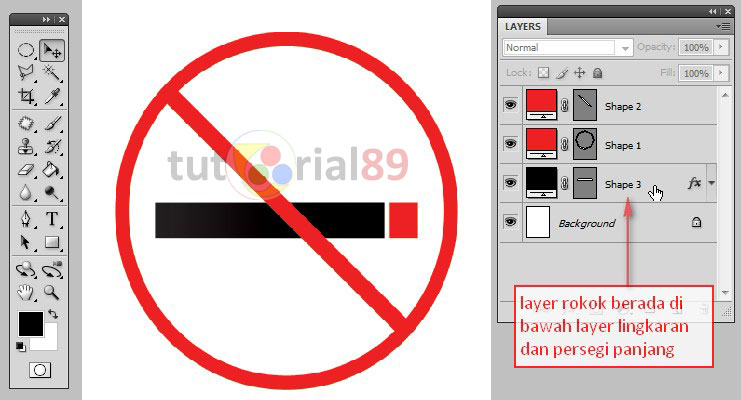